PSS Live – Screen Shots
Benefits of the Online System



View status of any playground instantly

Clear tracking of issues raised during inspections

Highly customisable

Stores Inspections for 21 years

Inspectors can use smart phone or tablet to enter data

Store photographs of assets 

Paperless Inspections

Assign the work

Set budgets 

Hold supplier information
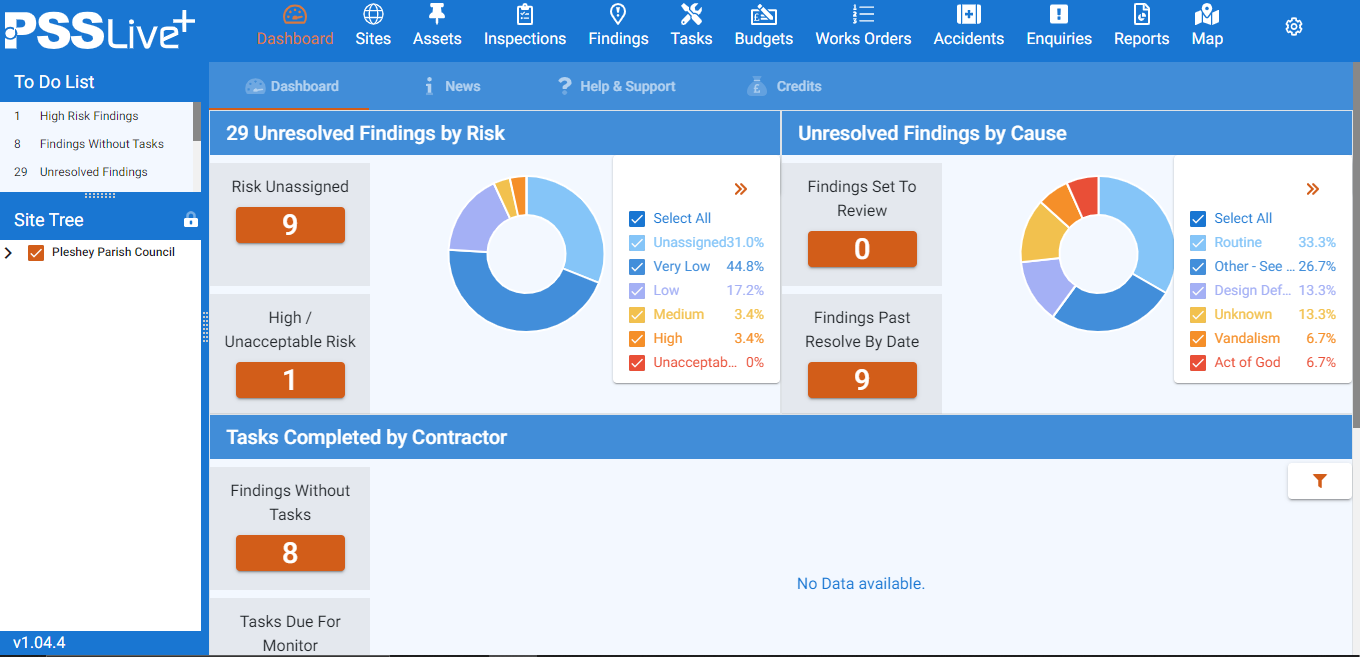 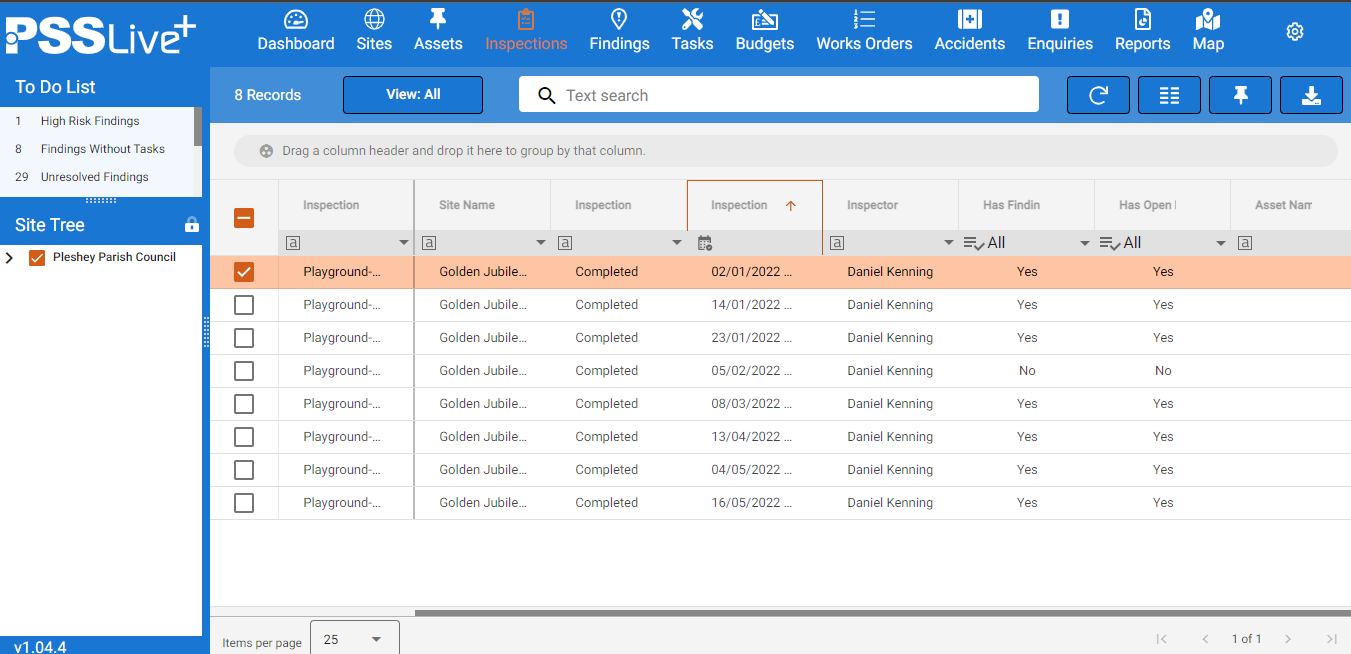 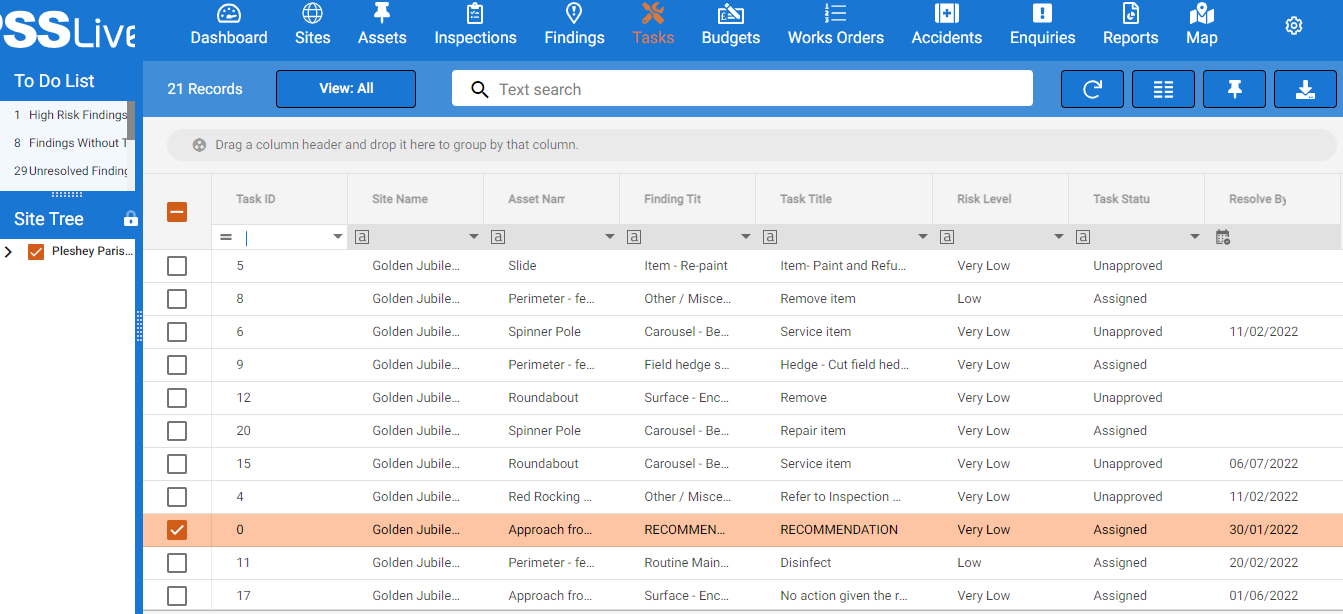 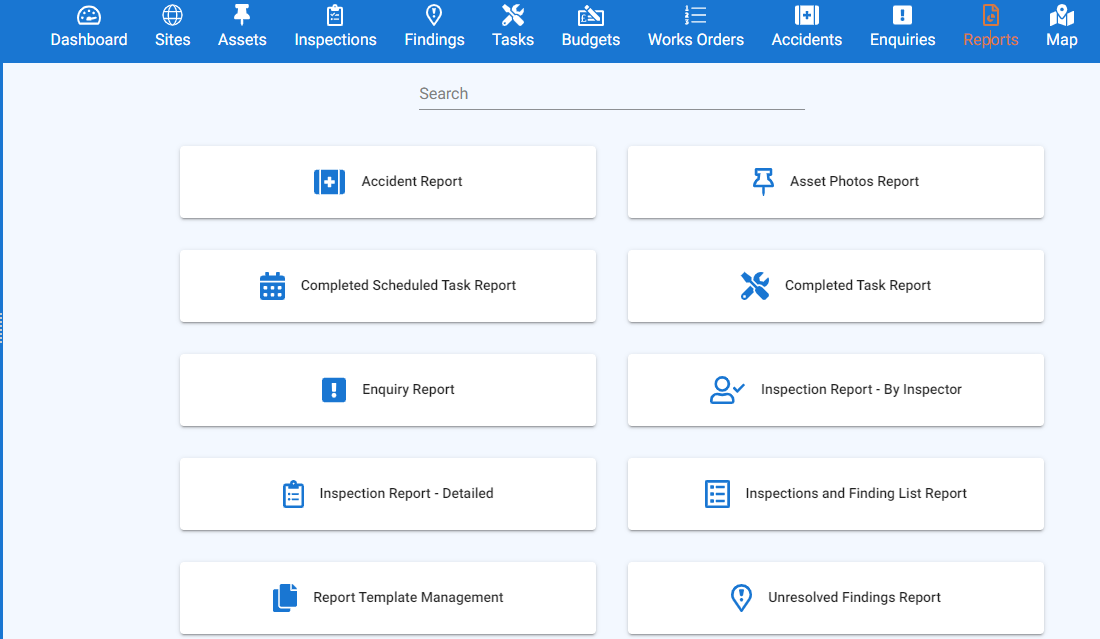 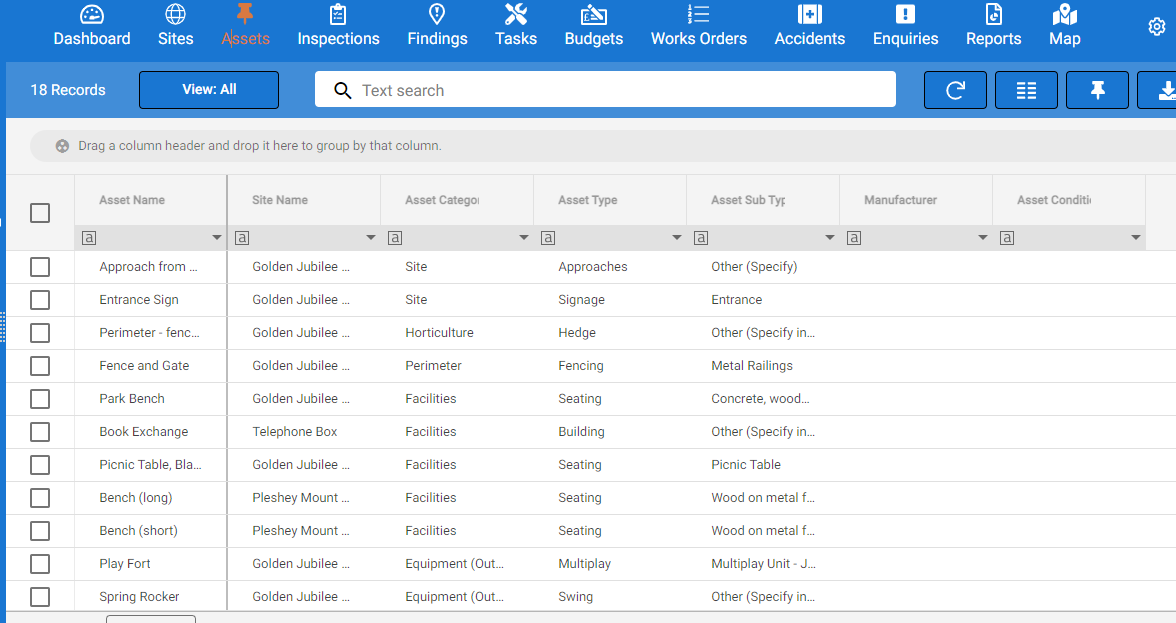 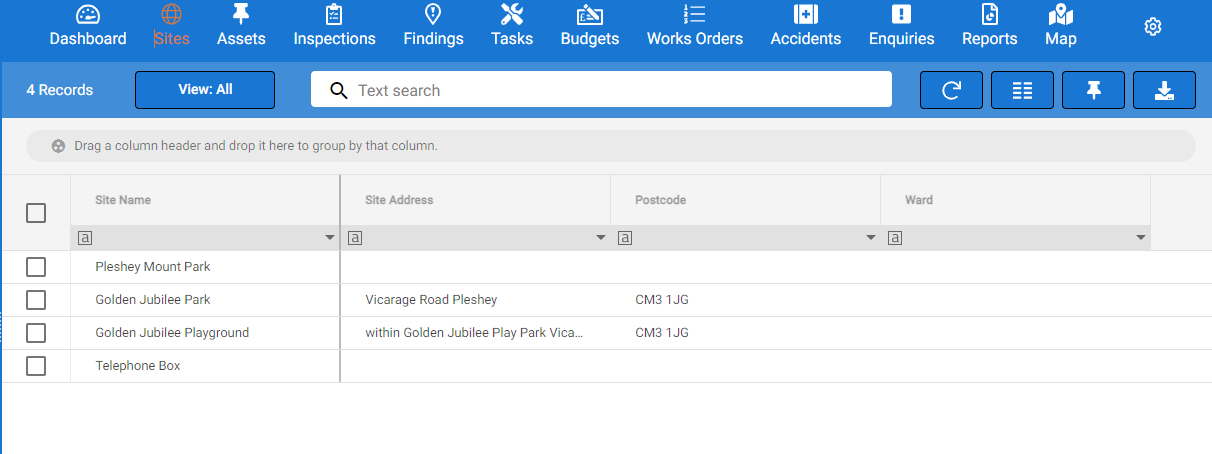 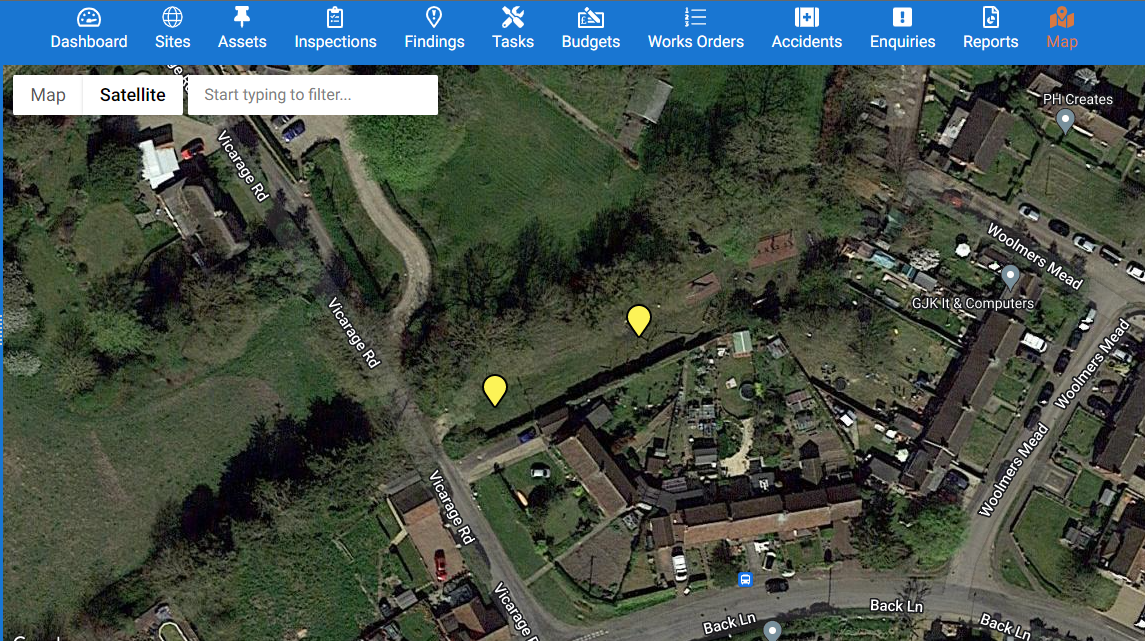 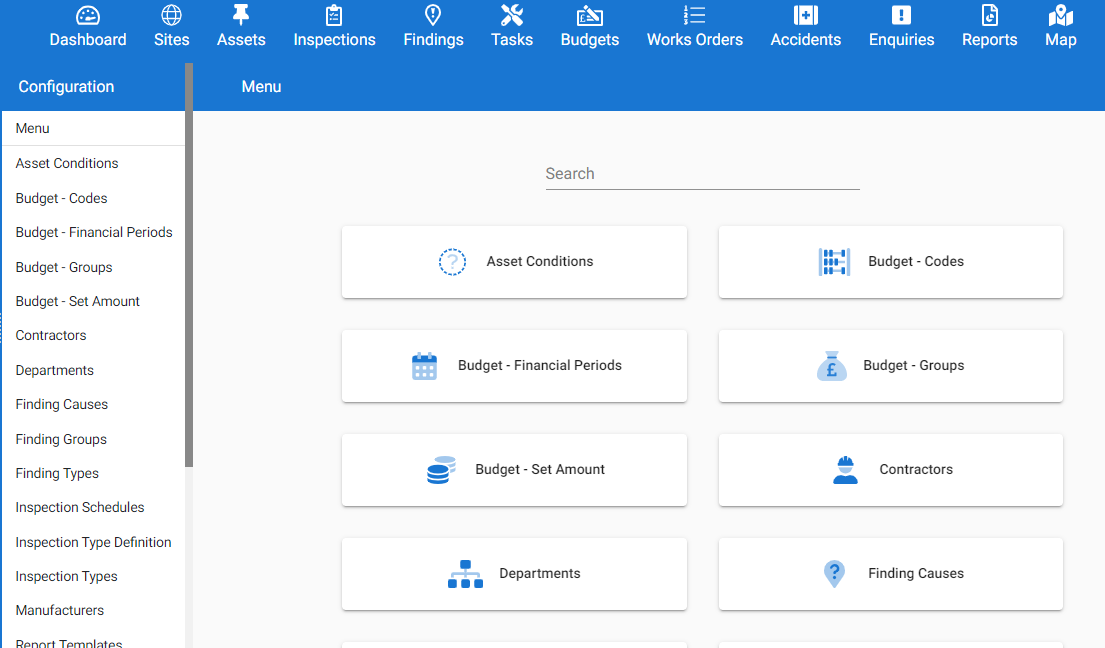 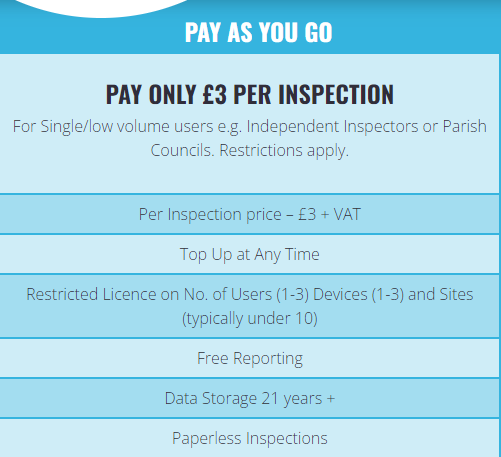 Potential Cost
Cost £3 per inspection

50 weeks per year

£150 per year per Inspector / Site  (Clarity needed )

Range of £450 - £300 plus VAT